Virtual meet and greet  with the wv behavior/mental health technical assistance center
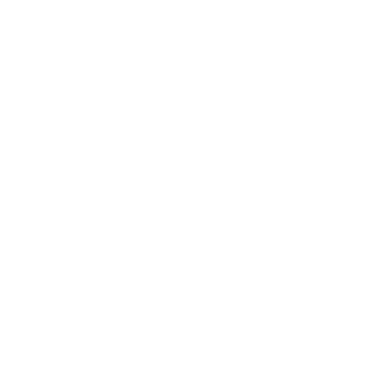 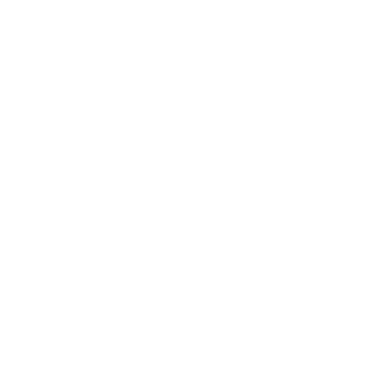 CLICK HERE 
to get started!
Start Slide Show

This will ensure that all images
 and links work properly.
Navigation tips
Every image you will see is clickable

PowerPoint needs to be in Slide Show mode for links to work correctly

Press the back button (bottom left corner of your screen) to return to the topic you were just exploring

Click the home icon (bottom right corner of your screen) any time you would like to go back to the beginning
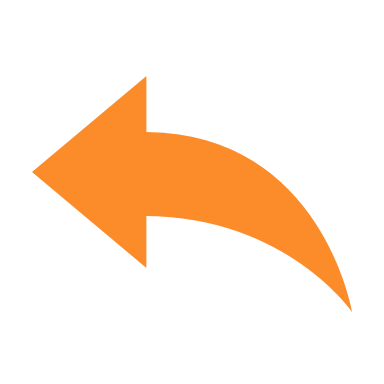 Click here to start!
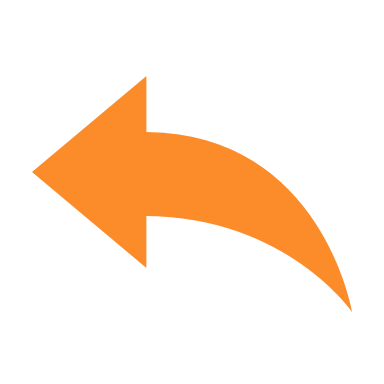 Welcome to the TA Center!                                                                                                                           Click here to learn more about who we are and the work we do across the state.
Who are we?
The West Virginia Behavior/Mental Health Technical Assistance Center was created in 2018 from an outcry for support from educators across the state.  The Technical Assistance (TA) Center is a collaboration between the West Virginia Autism Training Center at Marshall University and the West Virginia Department of Education’s Office of Special Education.  


Click below to “meet us” and learn more!
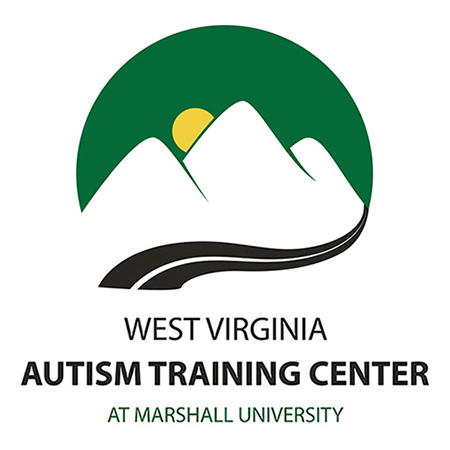 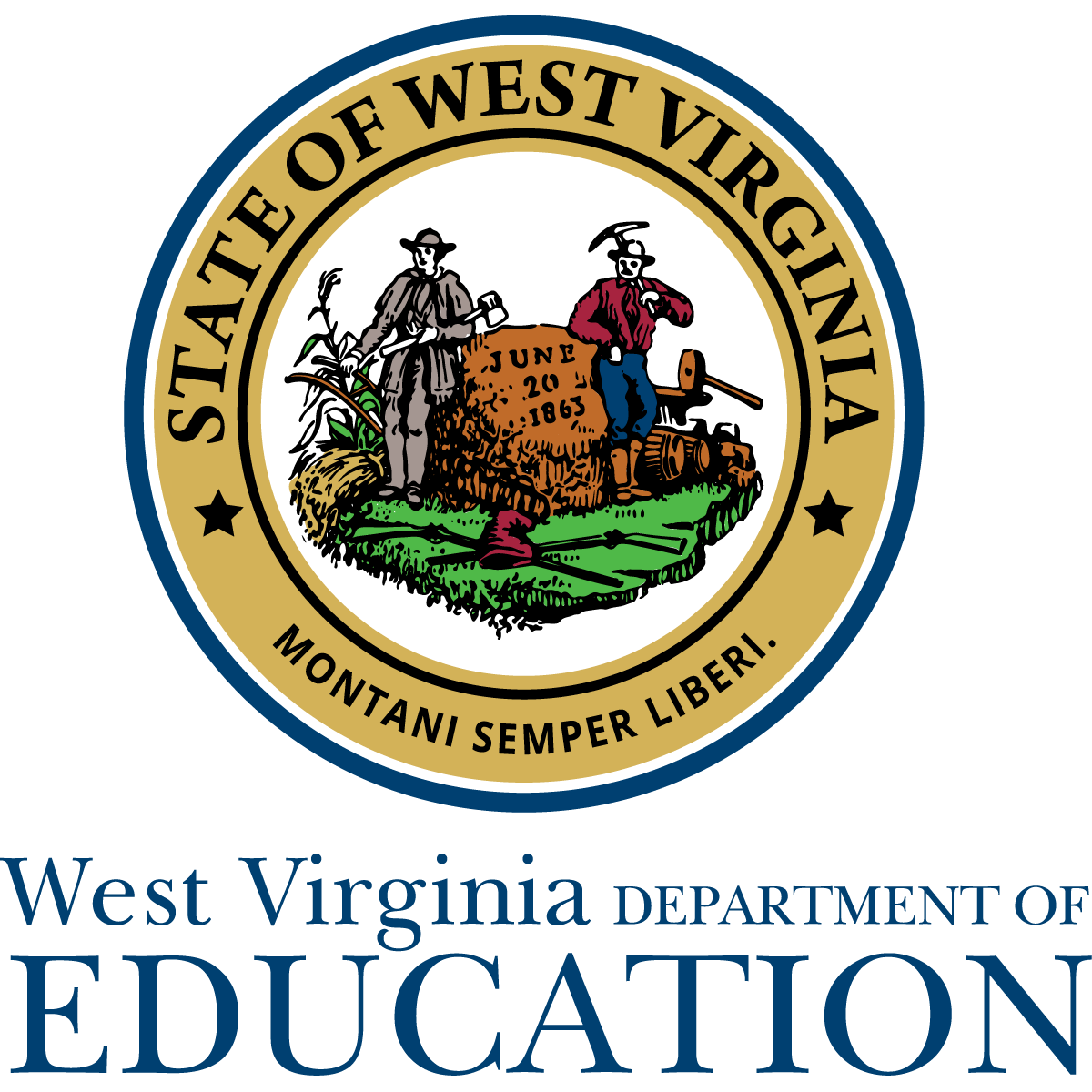 MEET OUR 

PROGRAM EVALUATOR
Meet the 
director
Meet our 
projects
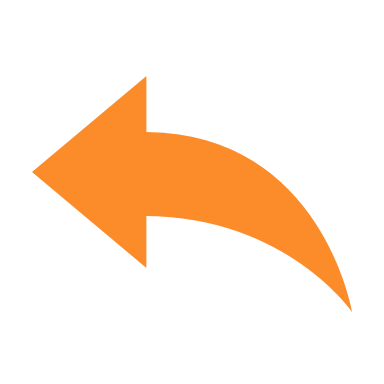 WV Autism training center
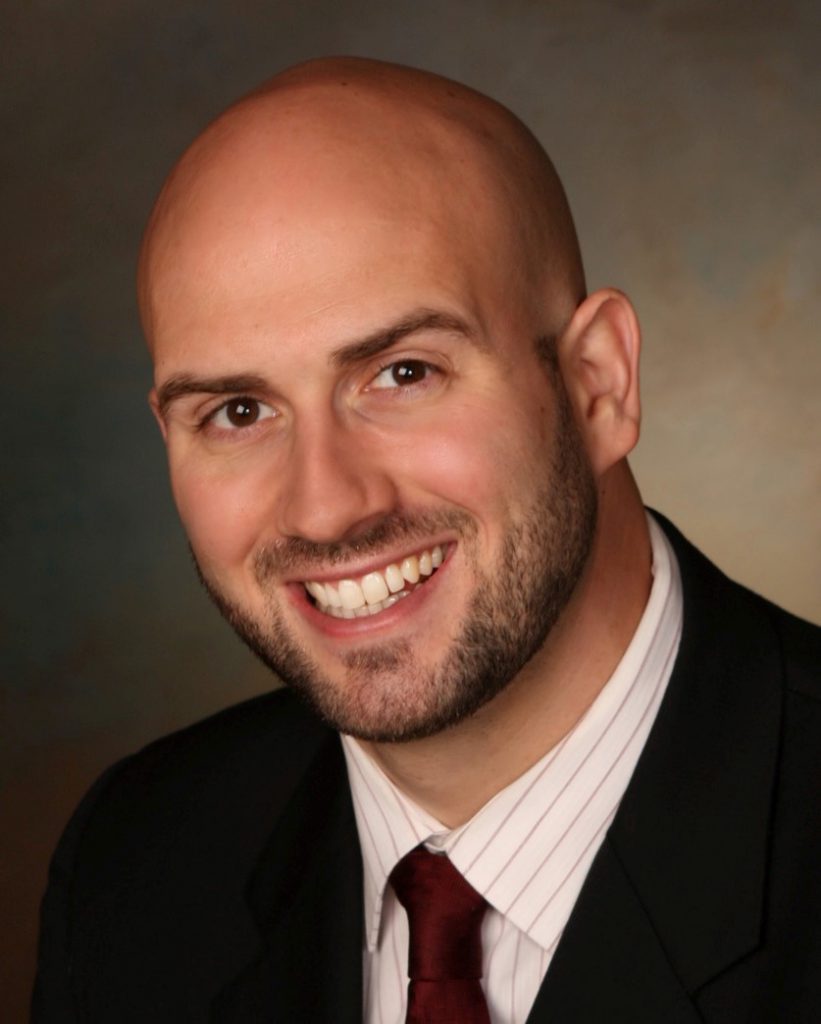 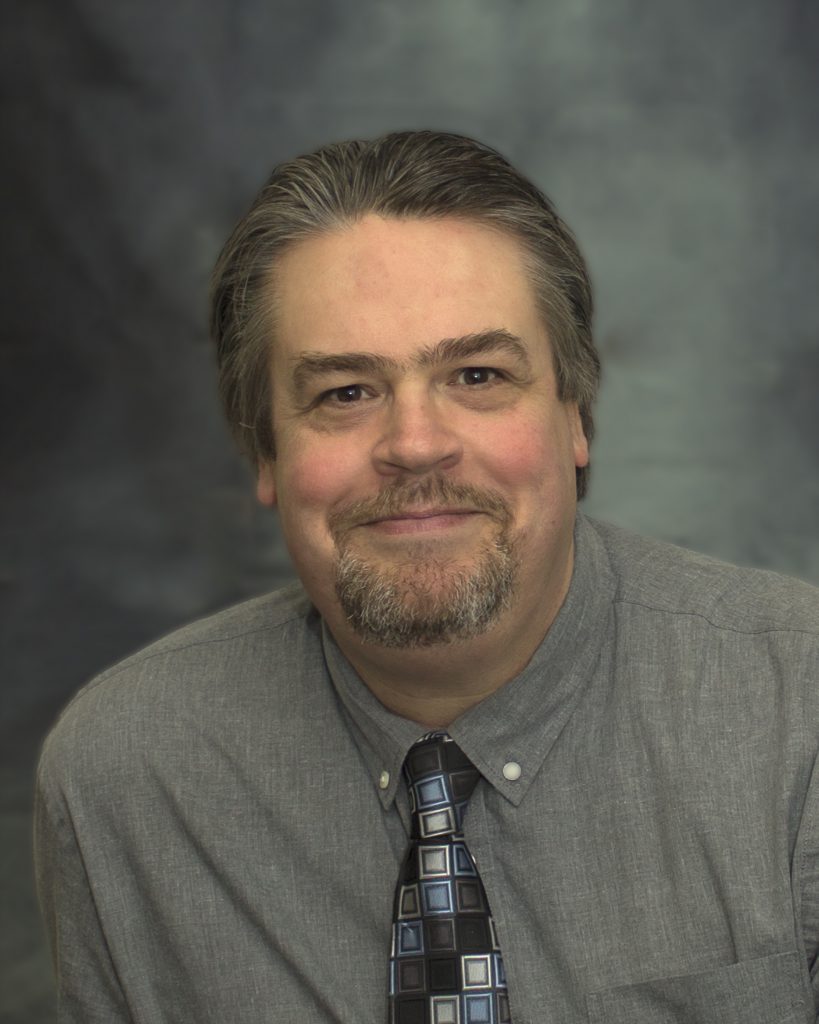 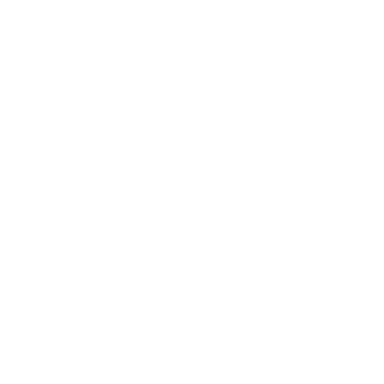 Jim Harris
Associate Director of Training
Autism Training Center
Marc Ellison
Executive Director
Autism Training Center
Website
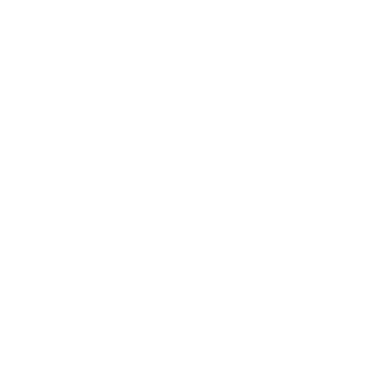 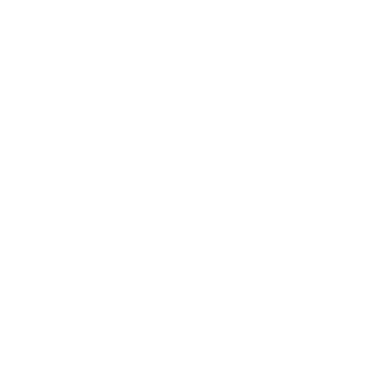 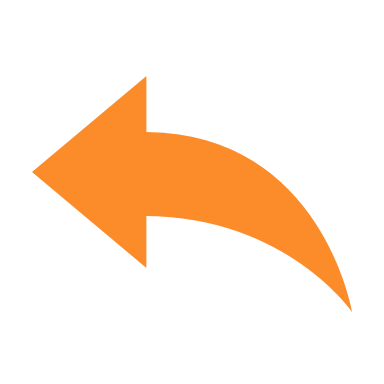 Click on images for more about each director.
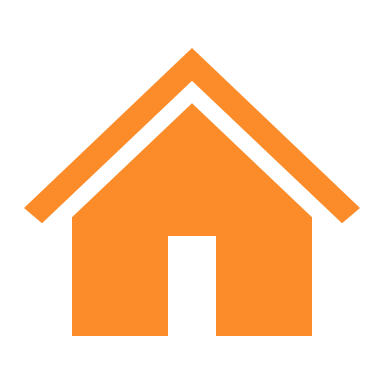 Amy kellydirector of technical assistanceWV behavior/mental health ta center
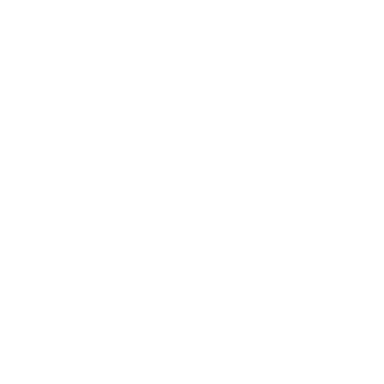 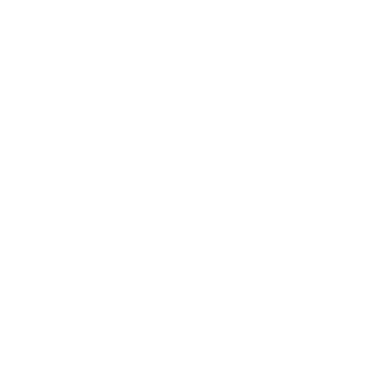 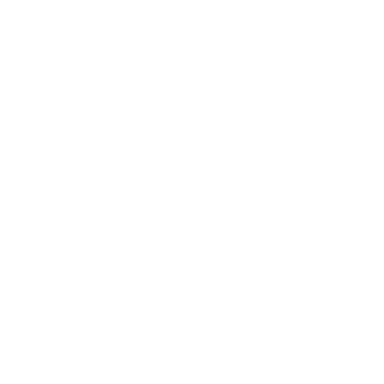 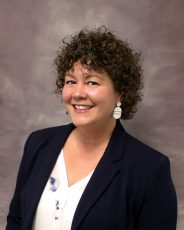 Video Message
Website
E-Mail
Biography
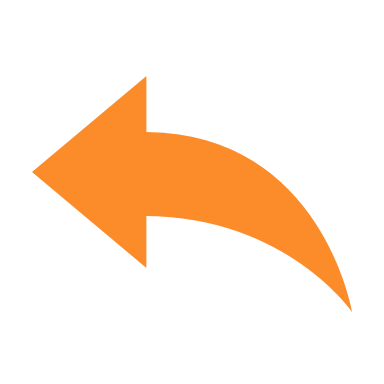 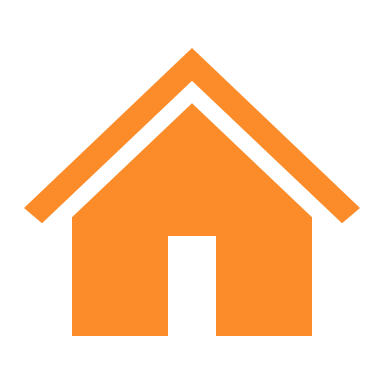 Anna Shreveprogram evaluatorWV behavior/mental health ta center
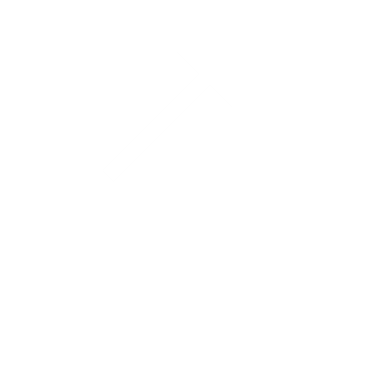 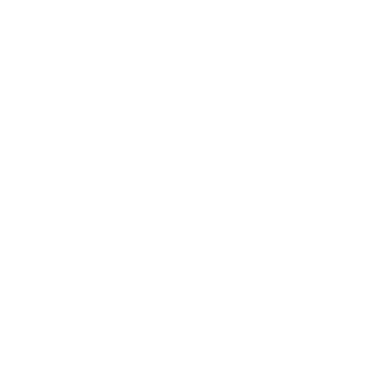 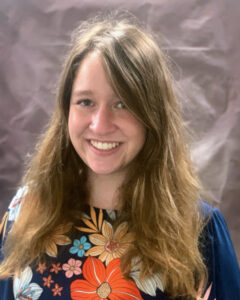 E-Mail
See Some of Our Data
Biography
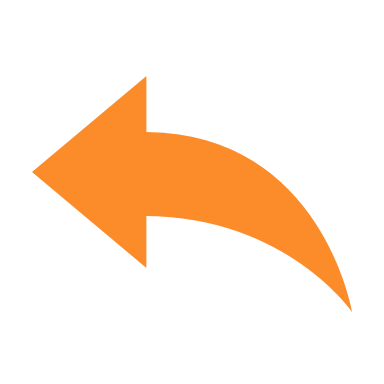 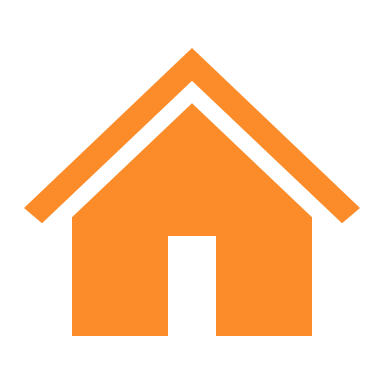 See some of our data
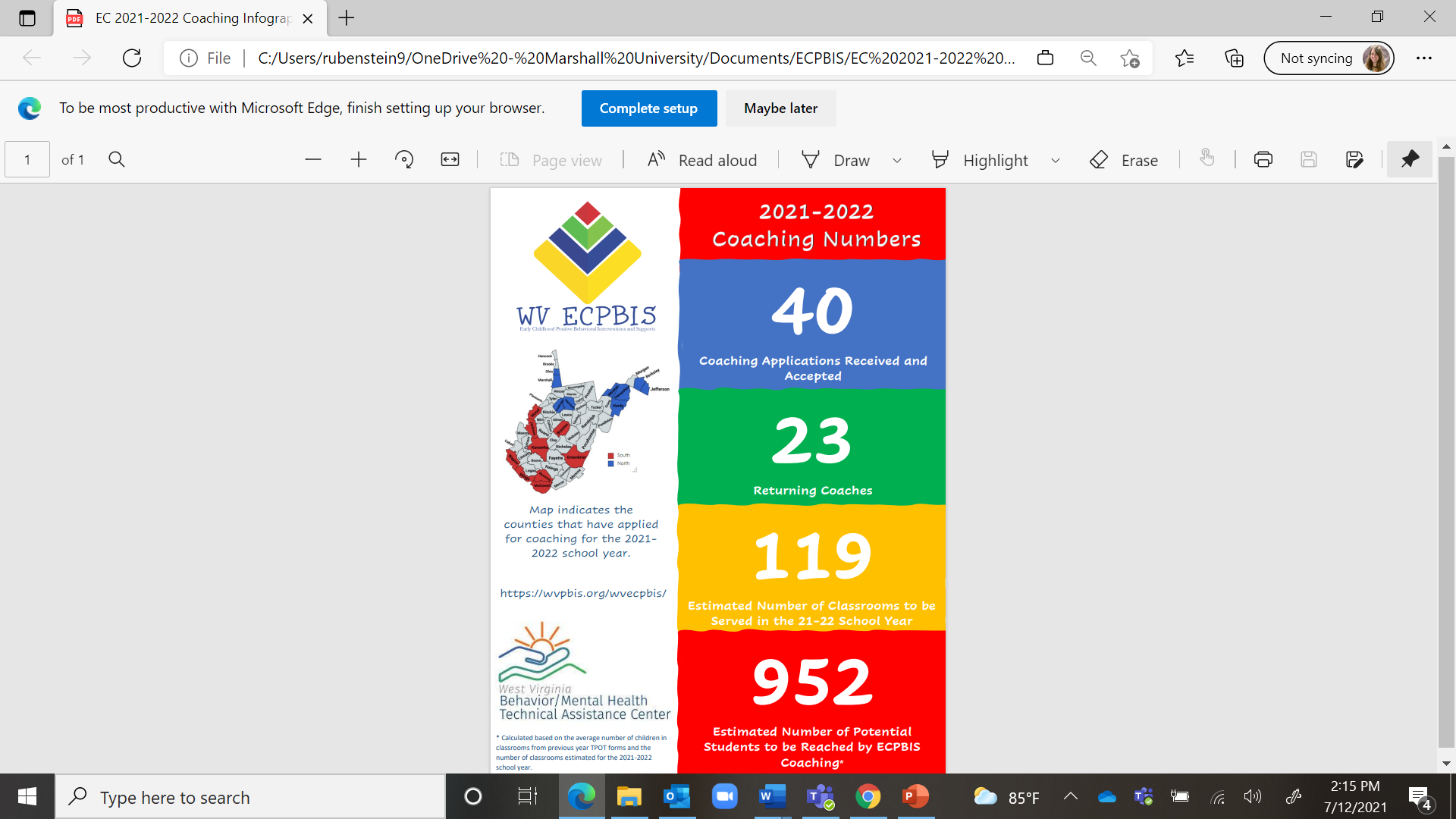 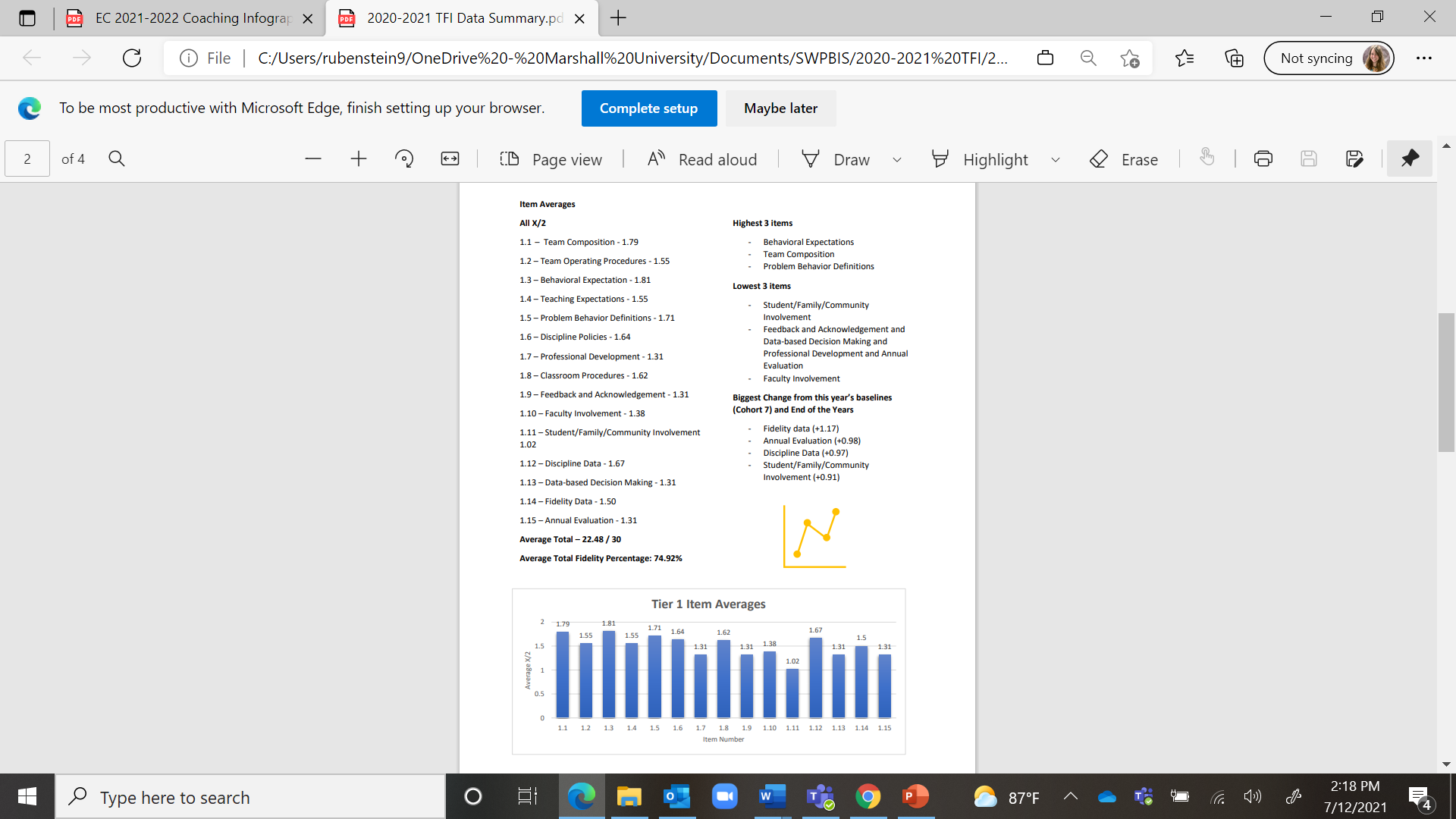 School-Wide Tier 1 Fidelity Data
Early Childhood Coaching
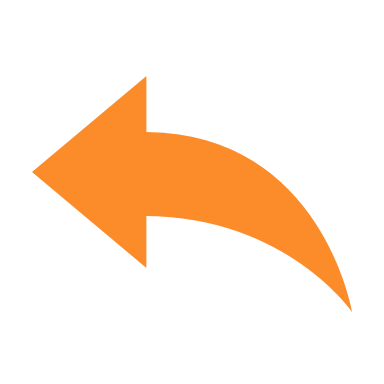 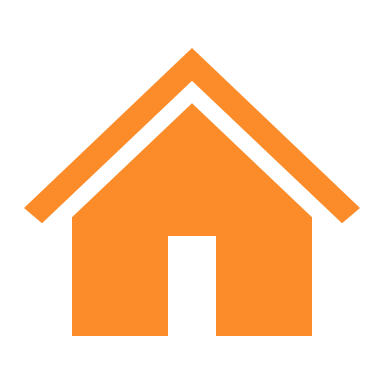 Meet our projects
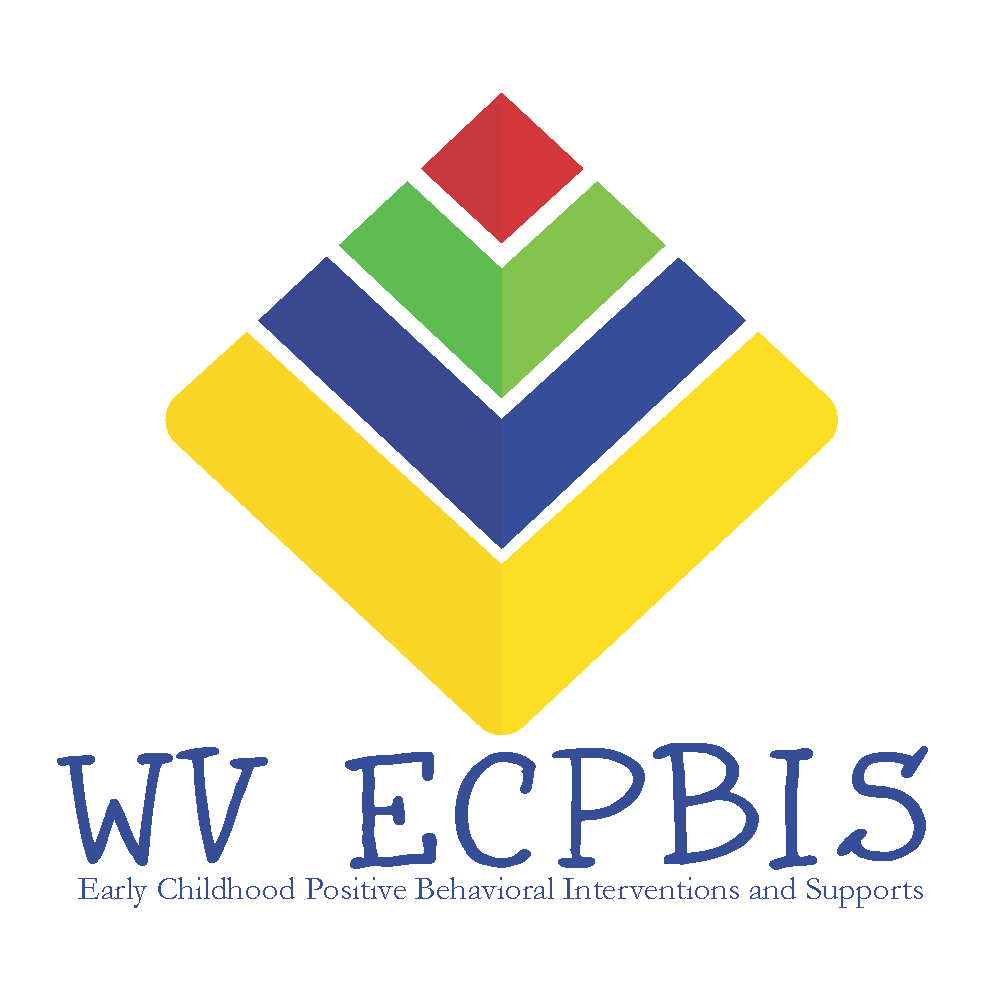 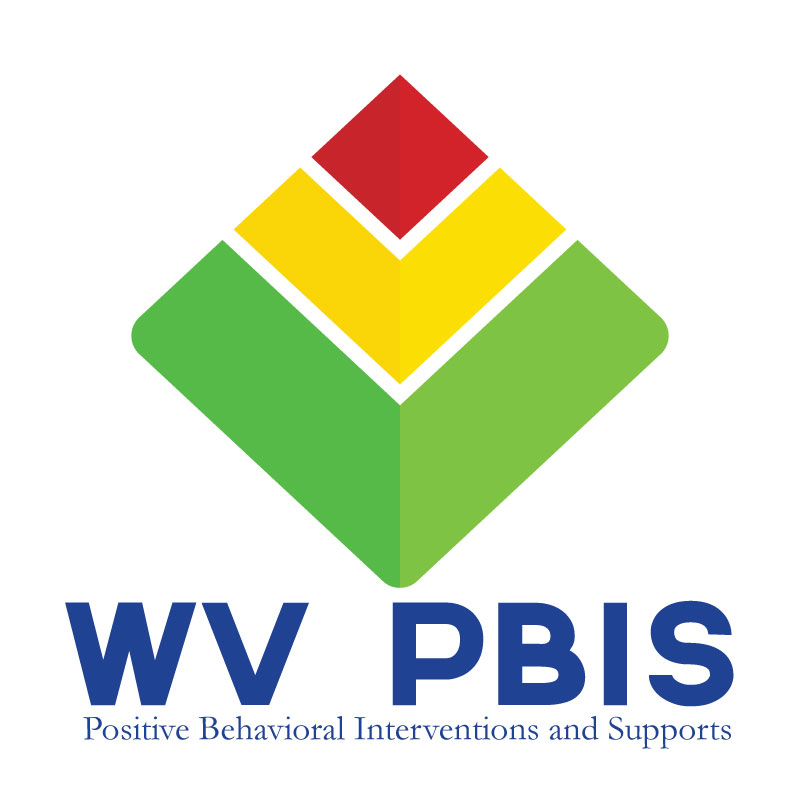 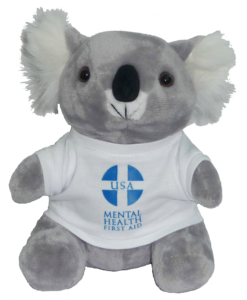 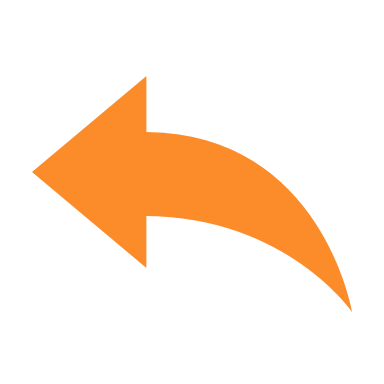 Click on images for more about each project.
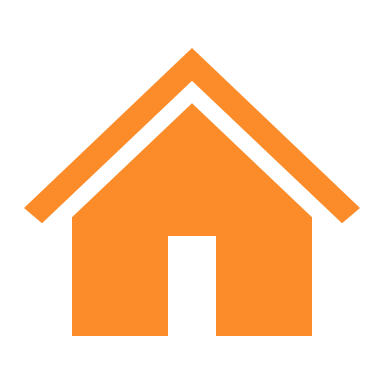 Early childhood pbis
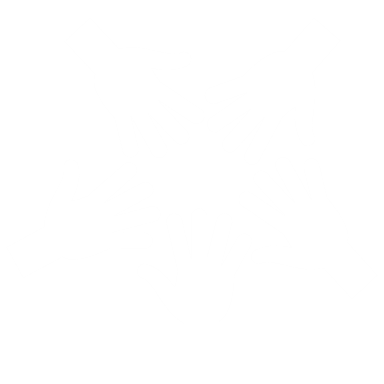 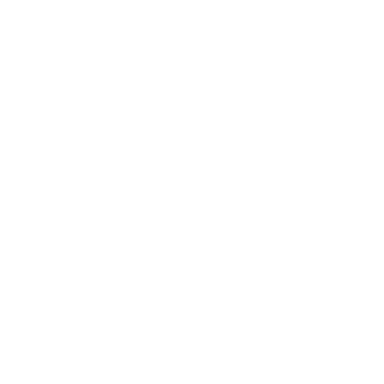 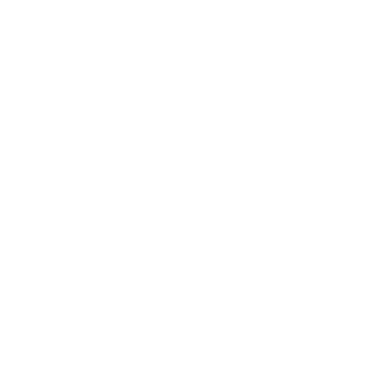 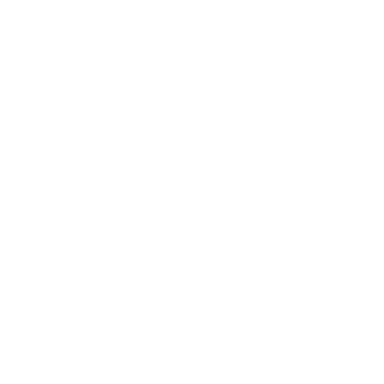 Meet the Coordinator
Meet the 
Team
Our Favorite Resources
Our 
Website
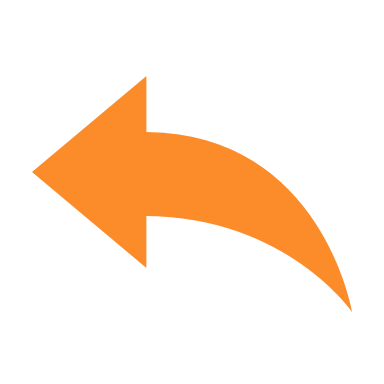 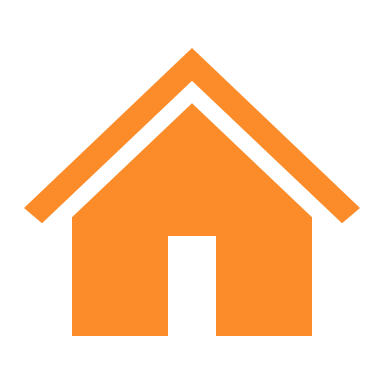 Amy CarlsonEarly Childhood pbis coordinatorWV behavior/mental health ta center
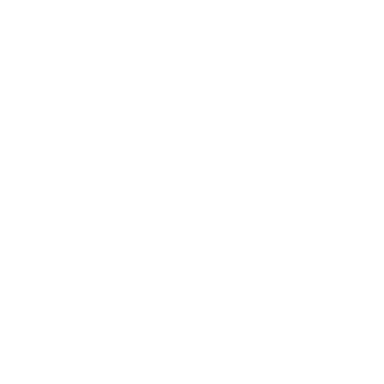 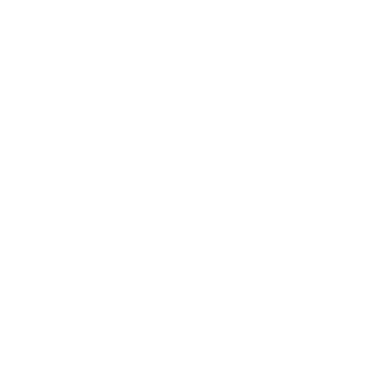 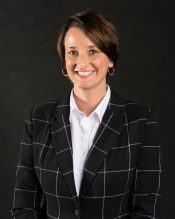 Video Message
E-Mail
Biography
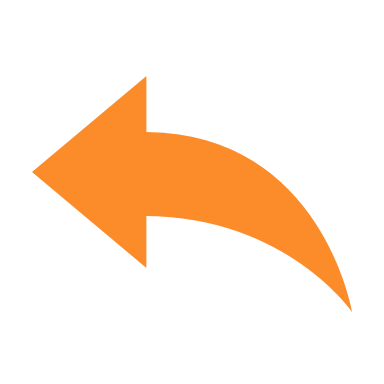 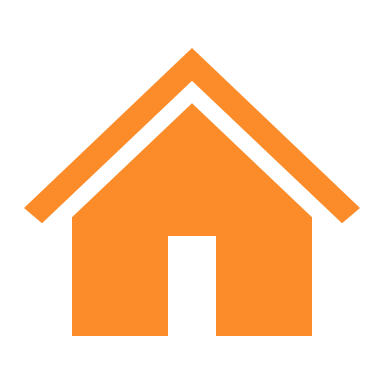 Meet the team
Click on your county to learn more about your Behavior Support Specialist!
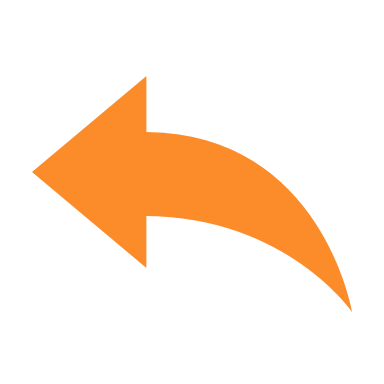 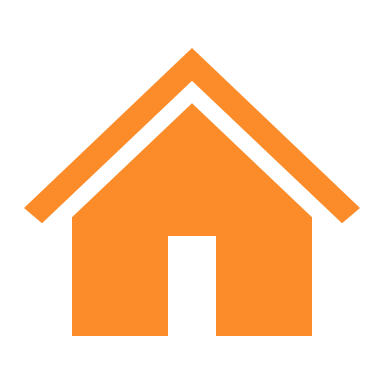 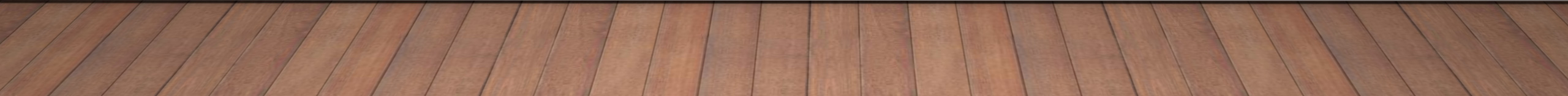 Sara smouseearly childhood behavior support specialistNorthern region
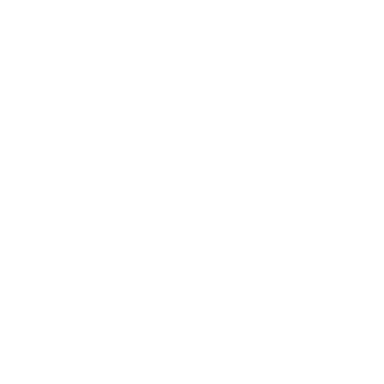 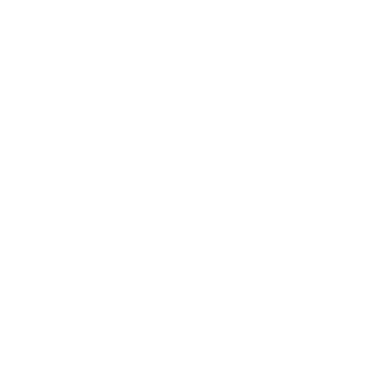 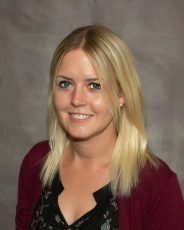 Video Message
E-Mail
Biography
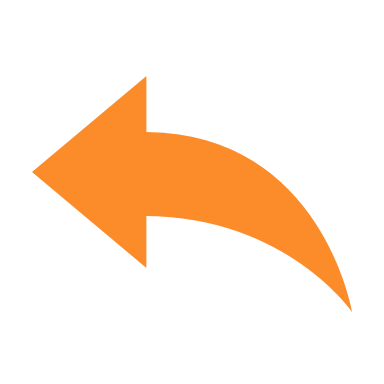 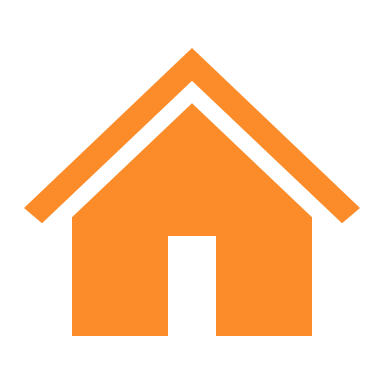 early childhood behavior support specialistsouthern region
The Behavior/Mental Health TA Center is currently in the process of filling this position.


All information will be updated when the new Early Childhood Behavior Support Specialist for the Southern Region has officially joined our team!
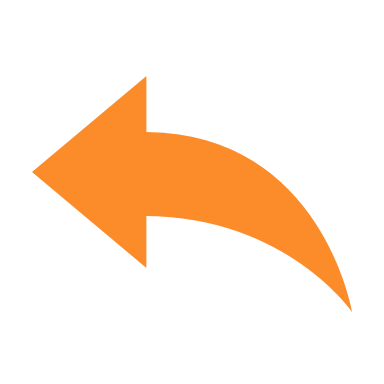 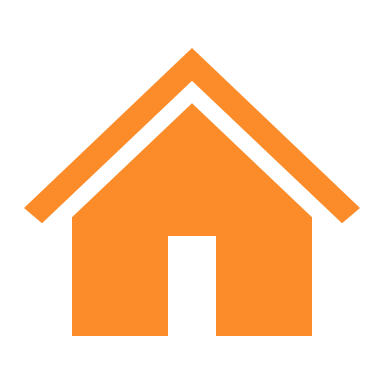 Our favorite resources
www.wvecpbis.org
 
www.challengingbehavior.org
 
https://eclkc.ohs.acf.hhs.gov/professional-development/article/practice-based-coaching-pbc

https://challengingbehavior.cbcs.usf.edu/Pyramid/pbs/TTYC/tools.html 

https://expertfile.com/experts/george.sugai/george-sugai-phd
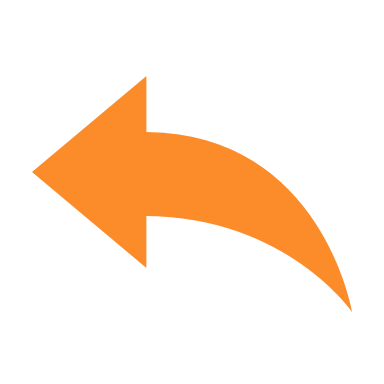 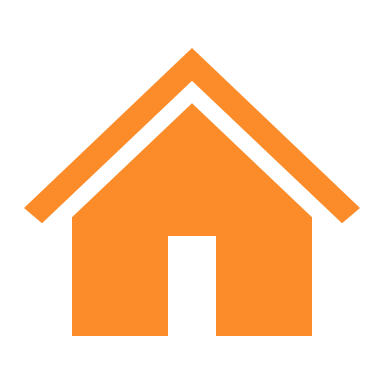 school-wide pbis
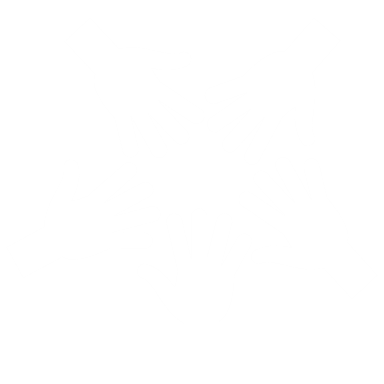 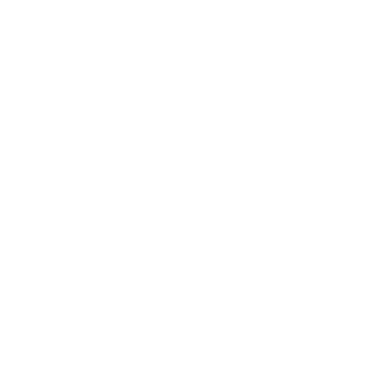 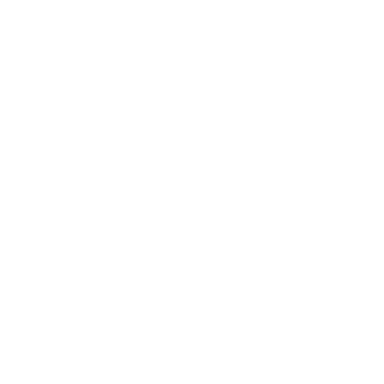 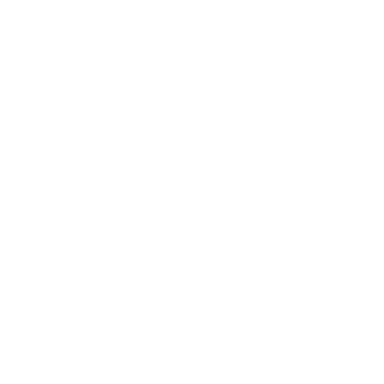 Meet the 
Team
Meet the Coordinator
Our Favorite Resources
Our 
Website
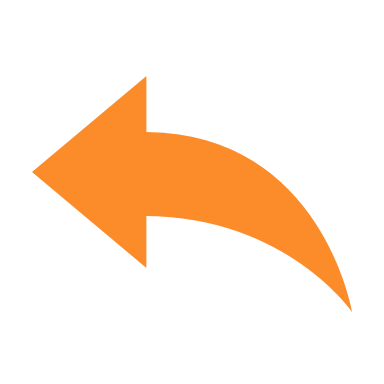 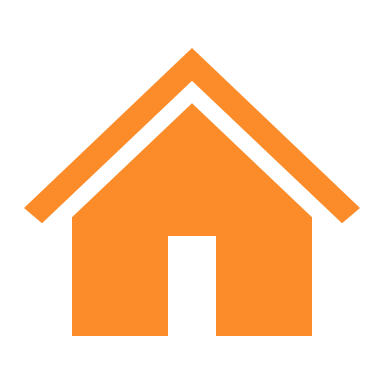 Alicia zimanschool-wide pbis coordinatorWV behavior/mental health ta center
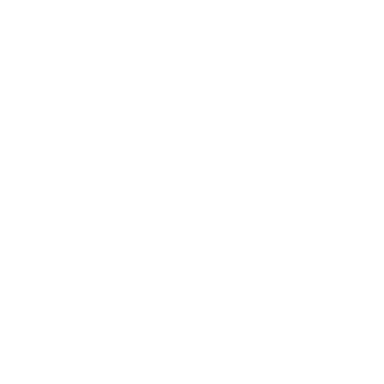 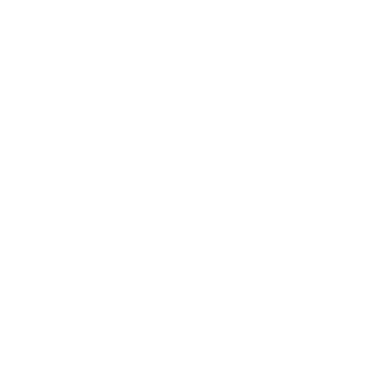 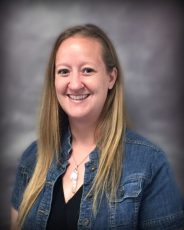 Video Message
E-Mail
Biography
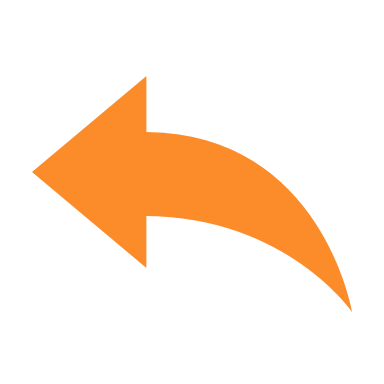 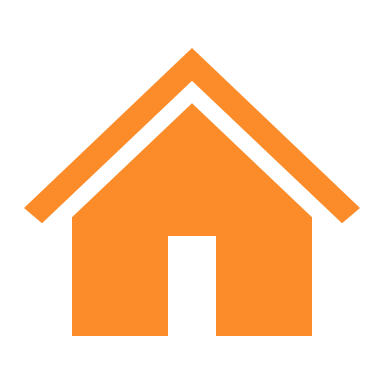 Meet the team
Click on your county to learn more about your Behavior Support Specialist!
Project aware schools
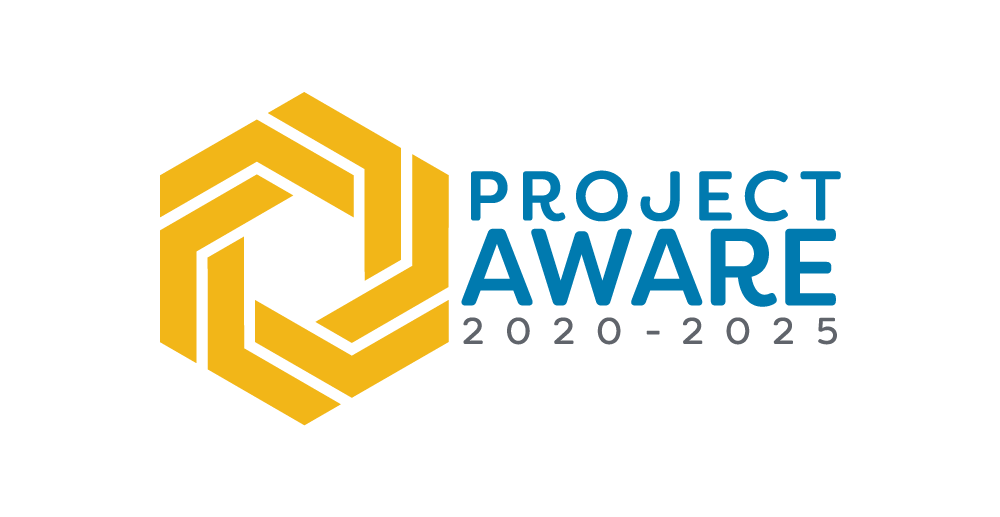 Project AWARE is currently serving selected schools in Cabell, Clay, & Harrison Counties.
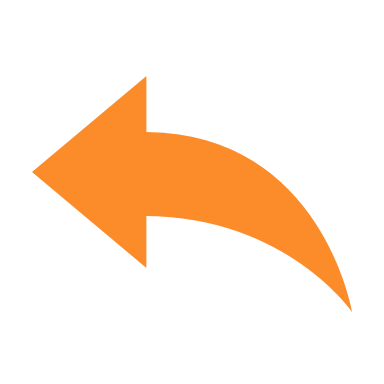 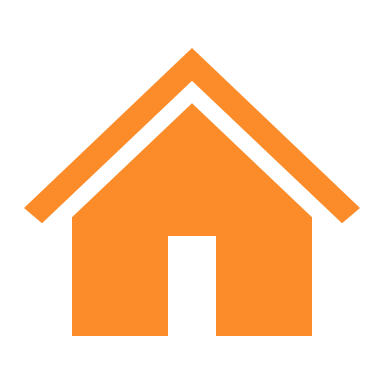 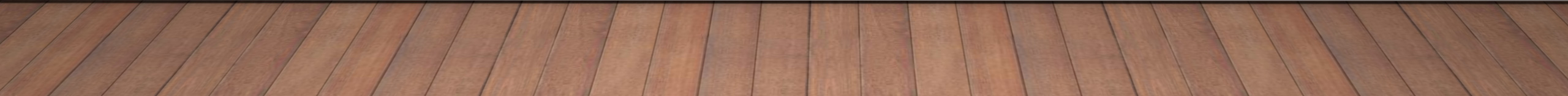 Erin Daybehavior support specialistNorthern region
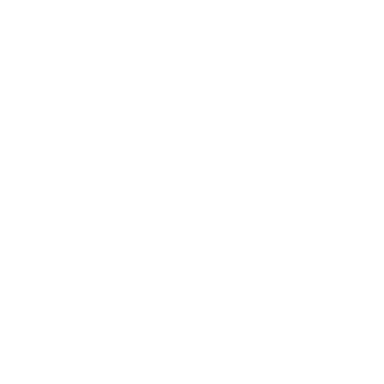 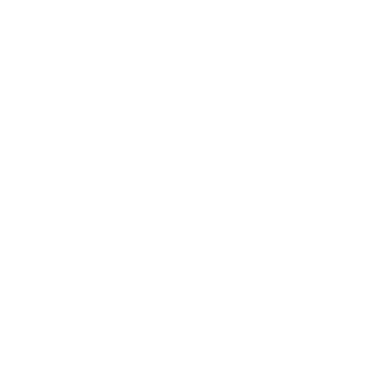 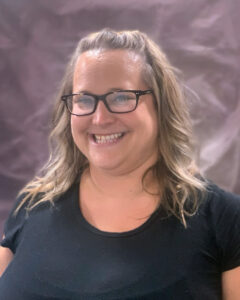 Video Message
E-Mail
Biography
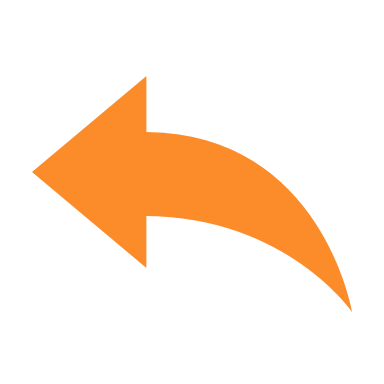 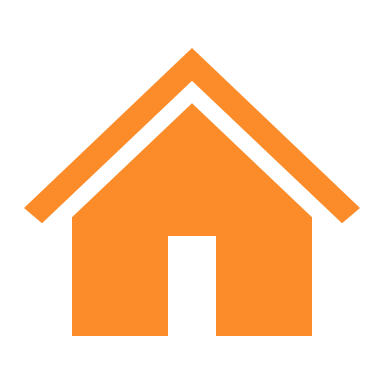 Tiffany Hendershotbehavior support specialistEastern panhandle
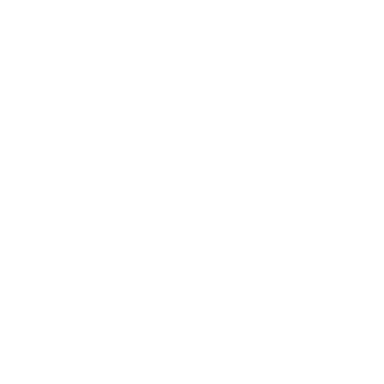 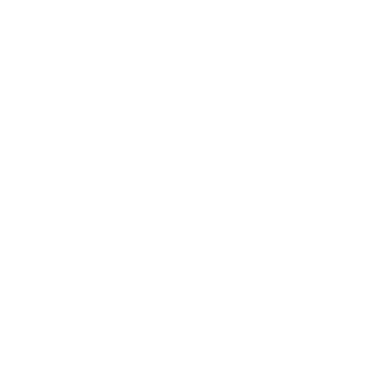 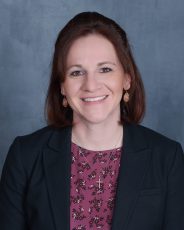 COMING SOON!
*Tiffany is currently on Military leave.*
E-Mail
Biography
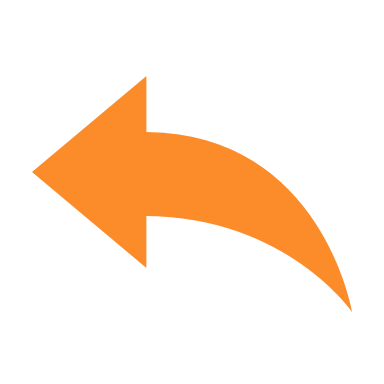 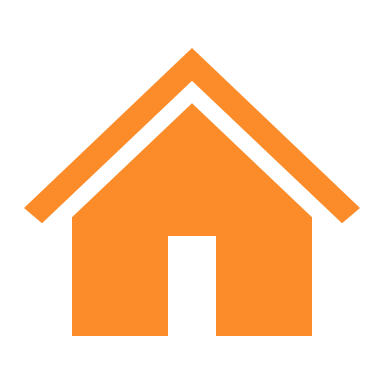 Jen fletcherbehavior support specialistMountain Region
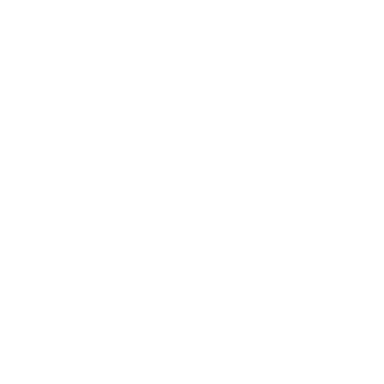 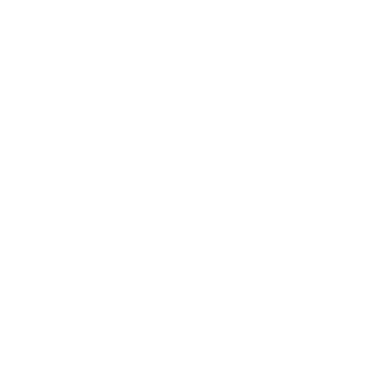 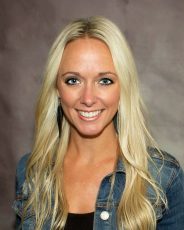 Video Message
E-Mail
Biography
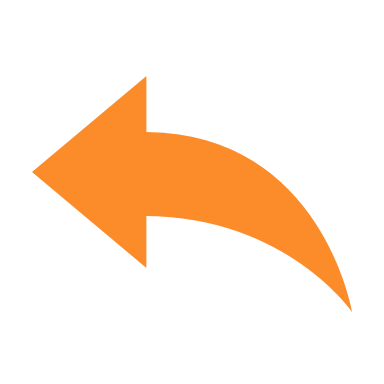 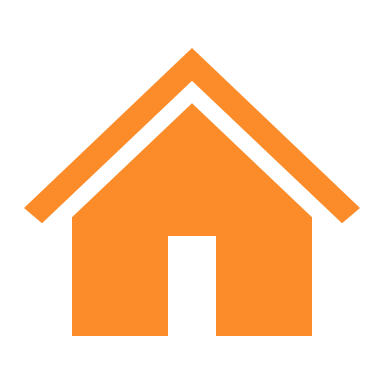 Teryl jonesbehavior support specialistsouthern region
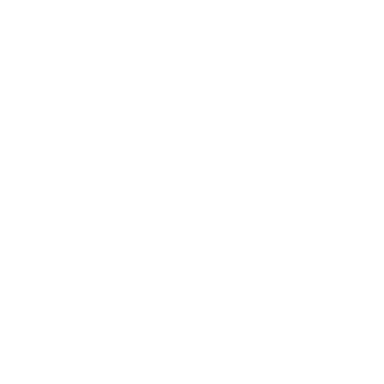 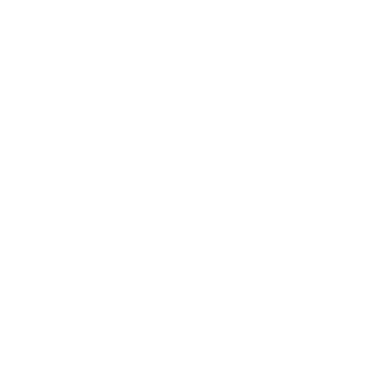 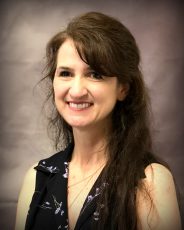 E-Mail
Video Message
Biography
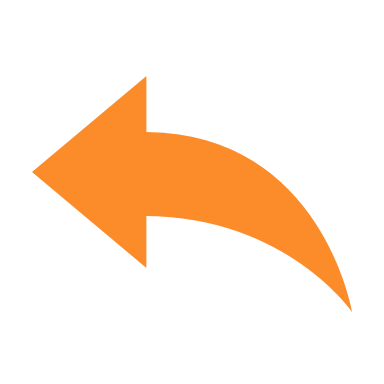 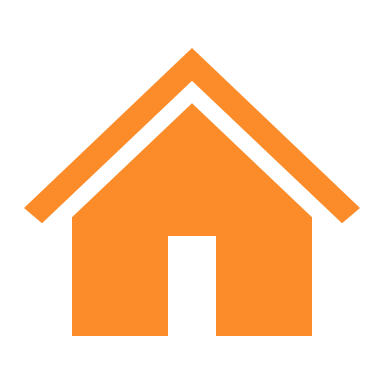 Project aware
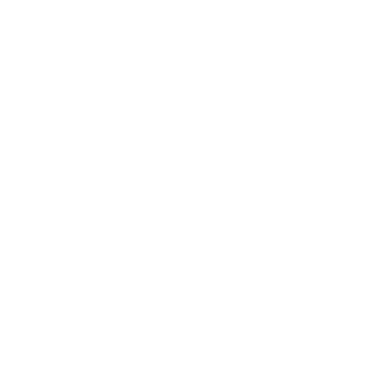 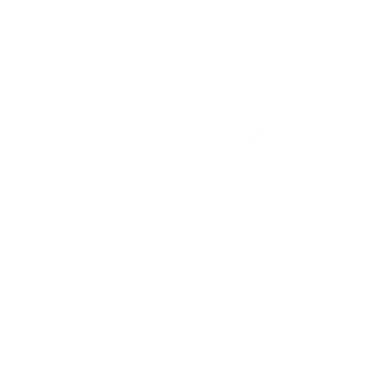 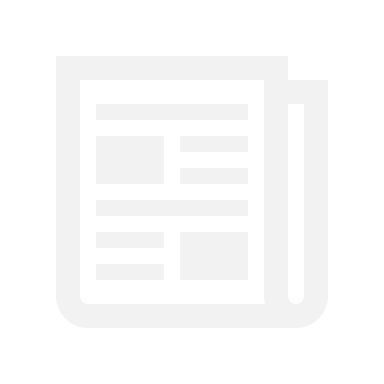 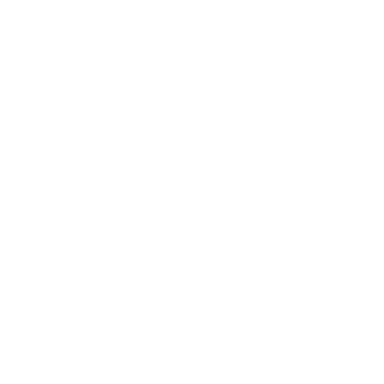 Meet the Behavior Support Specialist
Website
 coming soon!
Project AWARE Schools
Read More about Project AWARE
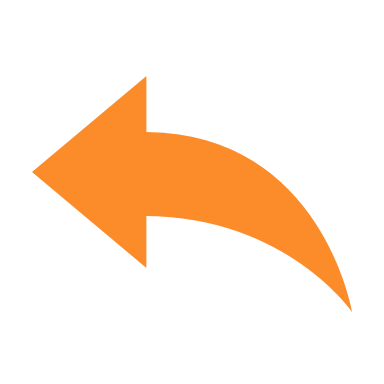 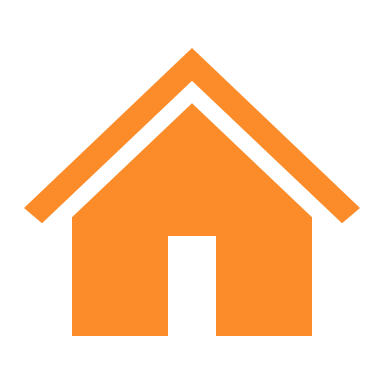 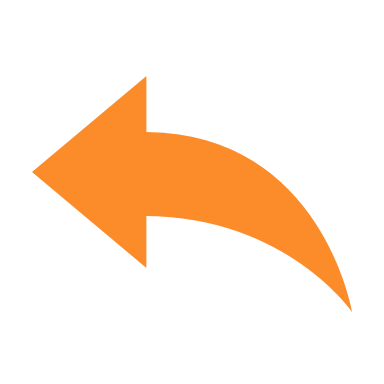 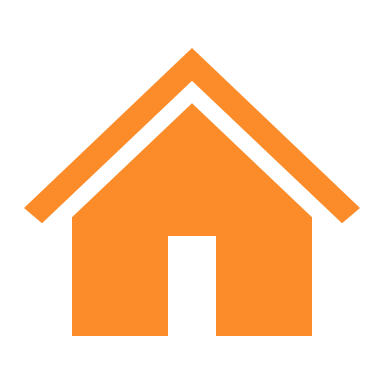 Project aware schools
Cabell County
Clay County
Harrison County
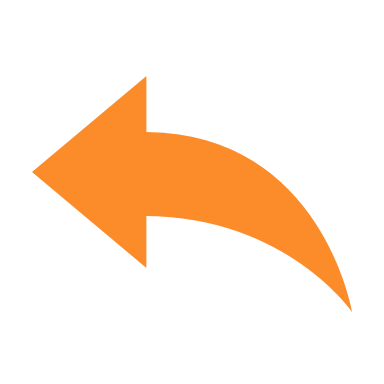 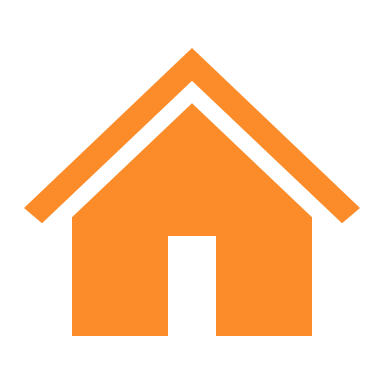 Christy fubiobehavior support specialistproject aware
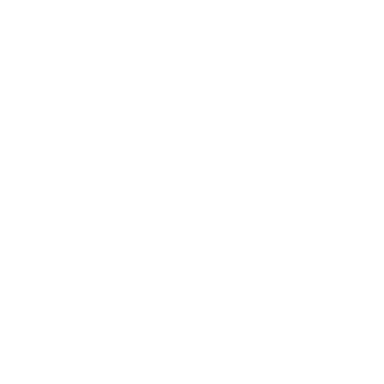 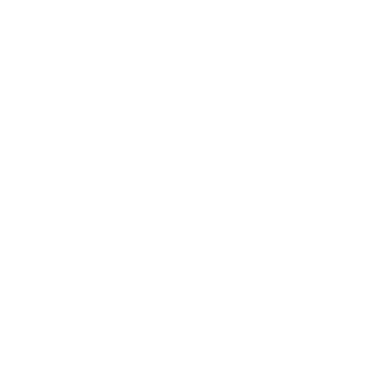 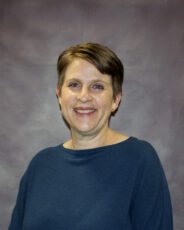 Video Message
E-Mail
Biography
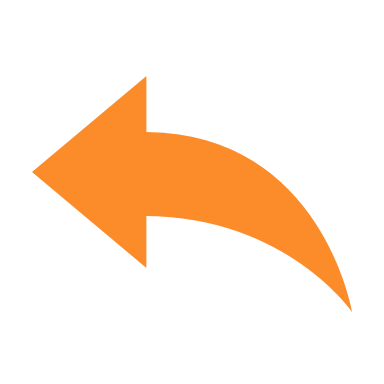 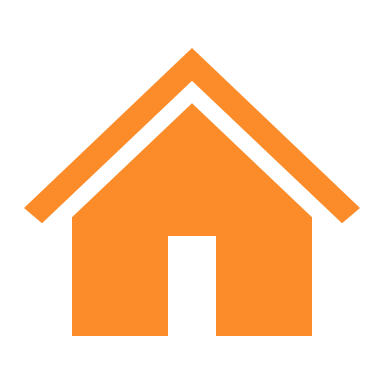 Our favorite resources
www.wvpbis.org

www.pbis.org 

www.midwestpbis.org

Florida PBIS Project (usf.edu)

www.pbismissouri.org 

https://www.pbisworld.com/

https://dhhr.wv.gov/BBH/about/Children,YouthandFamilies/Pages/default.aspx 

https://expertfile.com/experts/george.sugai/george-sugai-phd
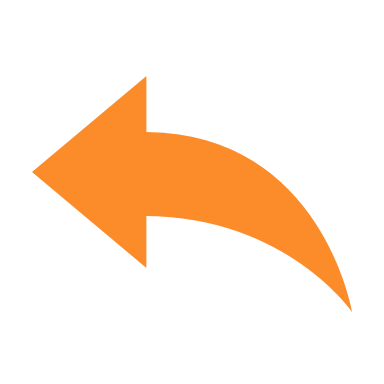 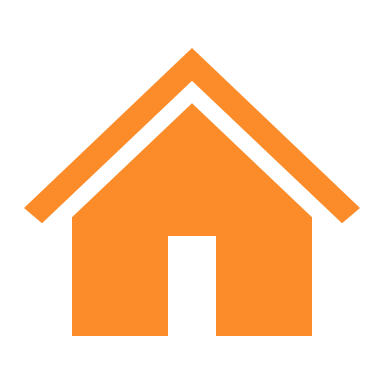 mental health first aid
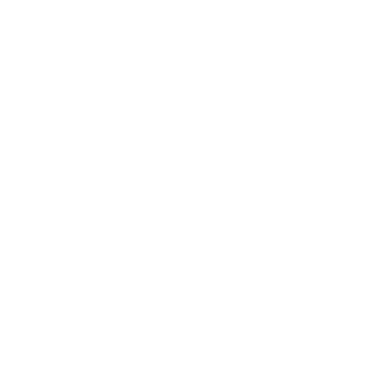 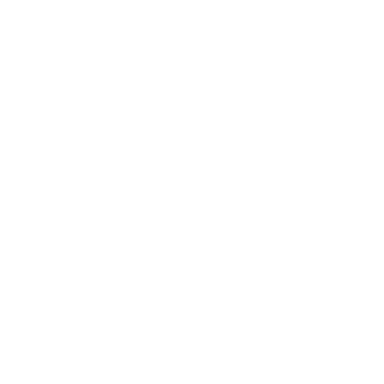 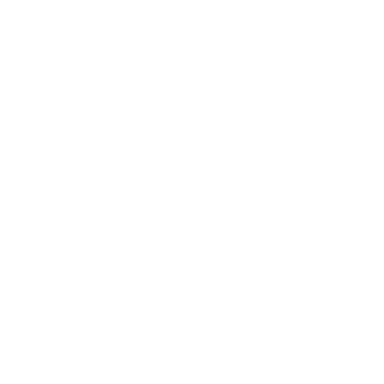 Our Favorite Resources
Our 
Website
Meet the Coordinator
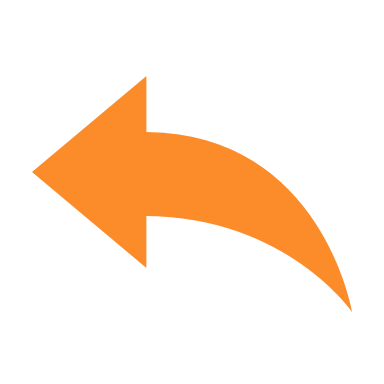 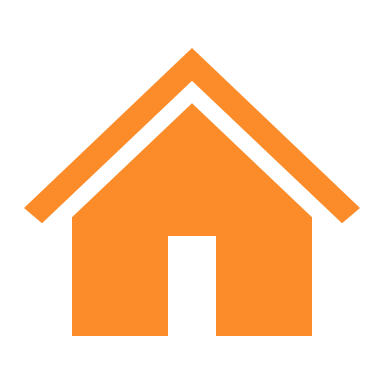 Dianna bailey-millermental health first aid coordinatorWV behavior/mental health ta center
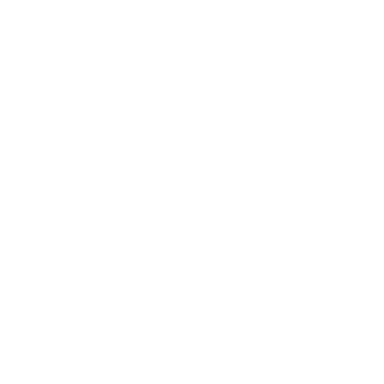 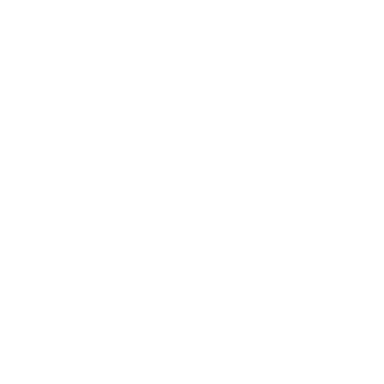 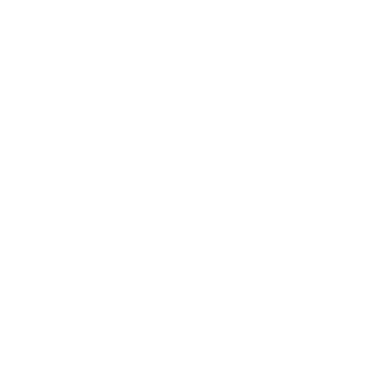 Video Message
E-Mail
Biography
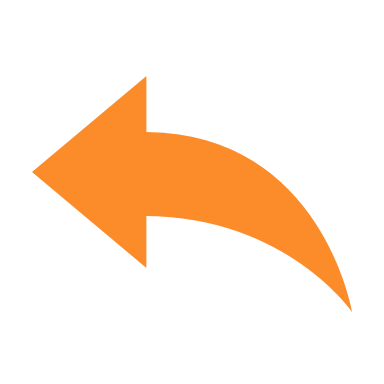 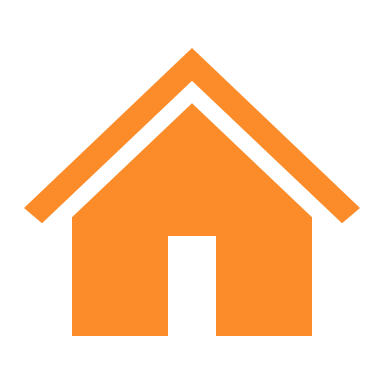 Our favorite resources
https://www.mentalhealthfirstaid.org/ 

https://dhhr.wv.gov/BBH/about/Children,YouthandFamilies/Pages/default.aspx

https://preventsuicidewv.com/ 

https://mhttcnetwork.org/centers/central-east-mhttc/home
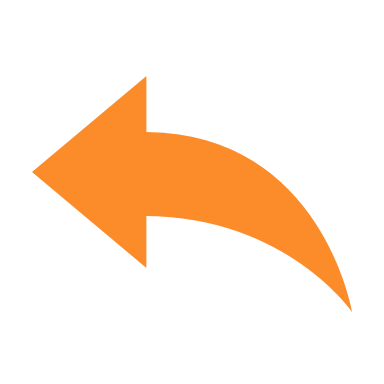 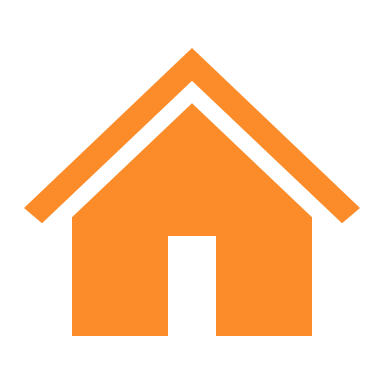